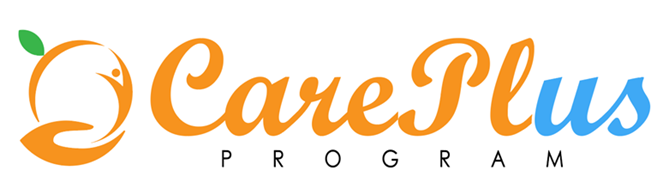 Care Plus Program (CPP) Multi-Disciplinary Team (MDT)March 18, 2021
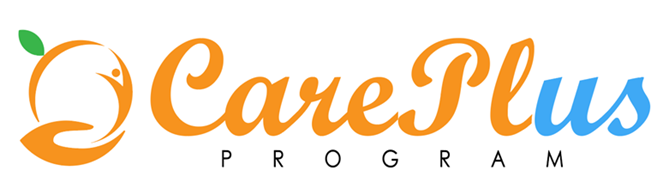 Update
Single Sign On (SSO)
Key CPP stats:
76 high utilizers:
1 registered with authorization, for discussion today
Connections - 6 in ARCgis, 12 in CES, 8 no or closed records with SSA (1 matched within CES and 1 in common with ARCgis)
31 registered WCM, 10 assigned
Consultation on draft Care Plan and Outcomes Form – both will be built in to WCM, IBM demo today
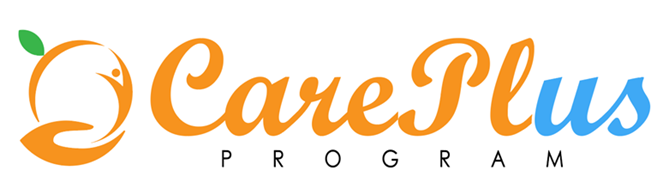 Consultation on draft Care Plan
Completed for each CPP client and can be reviewed
Sectioned by our agency areas, allowing actions around housing / homelessness, benefits, behavioral health, healthcare, probation and correctional health, to be reflected where relevant to the client
Do these sections work and are the example actions provided, aligned with the work of your teams?
Preferences around the actions: 
Can have free text actions, or
have a drop down menu of standardized actions to select from (less flexible but able to report from)
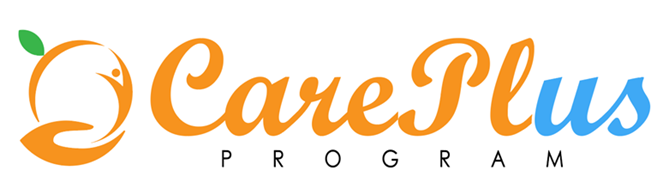 Consultation on draft Outcomes Form
Completed for all clients on exit from the Care Plus Program
Structure reflects Care Plan – sectioned by agency areas
Provides framework for measuring impact and complements our CPP reporting dashboards
Feedback on the premise of a yes/no/not applicable answer for each outcome – trying to keep it simple!
Are all key outcomes reflected?
Part 2 –Client MDT Meeting
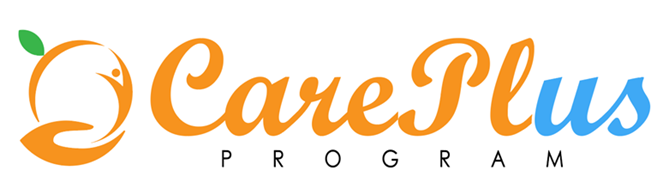 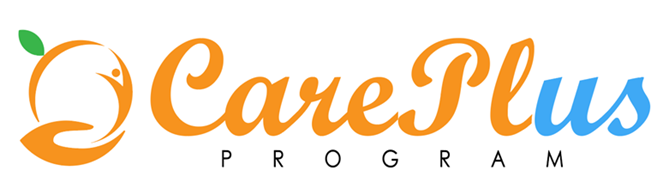 Client overview
Client overview by Primary Care Team member:
Name, age
How client identified for MDT discussion (ICC, high utilizer)
Housing / homelessness situation
Social / family situation
Key needs and risks relevant to care coordination
Questions?